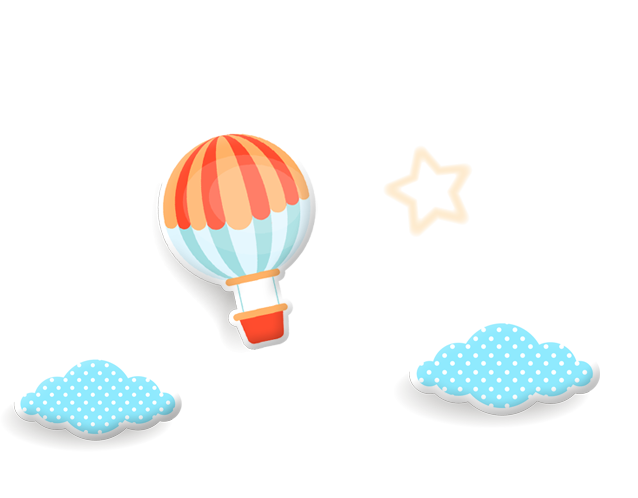 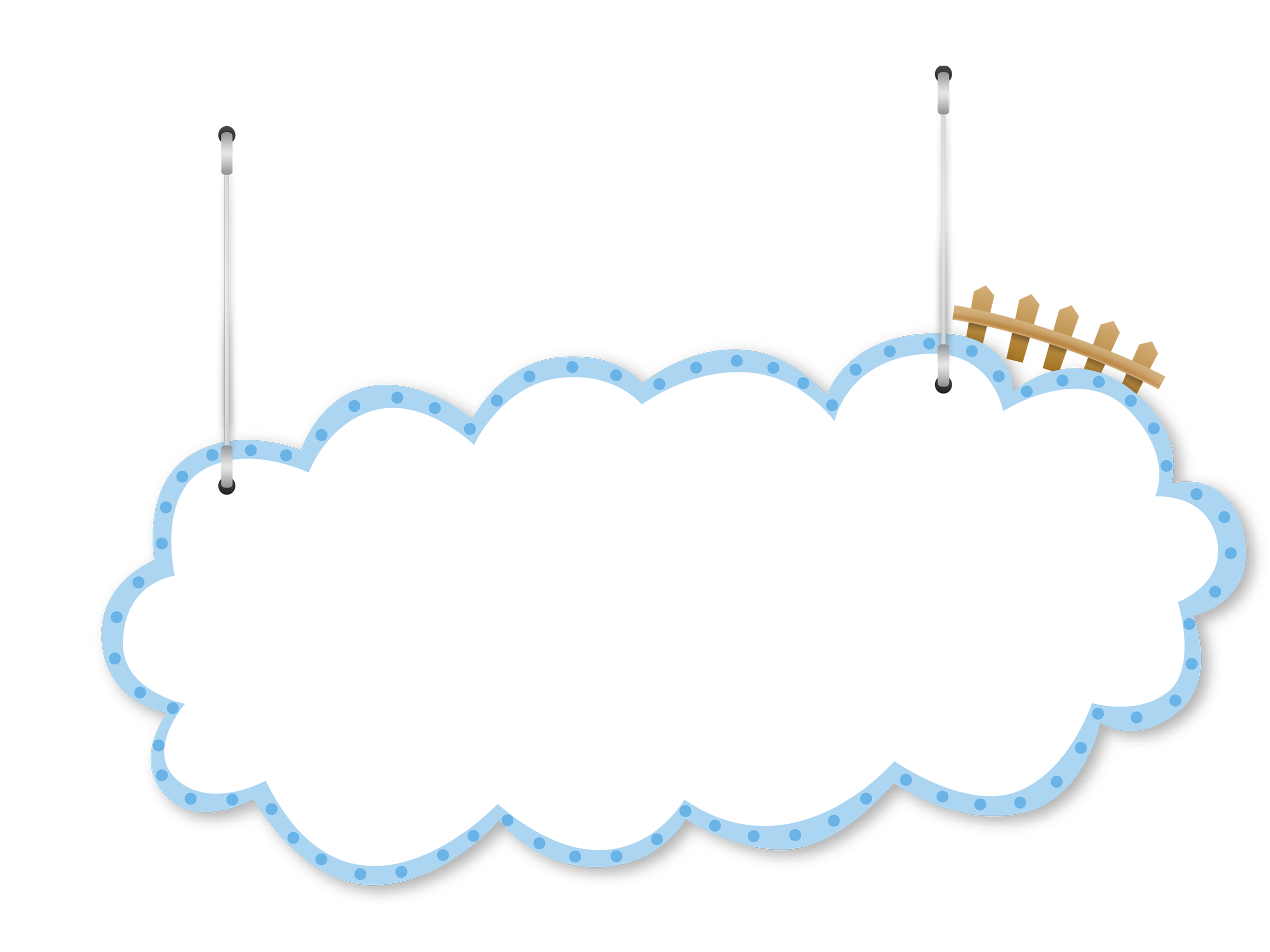 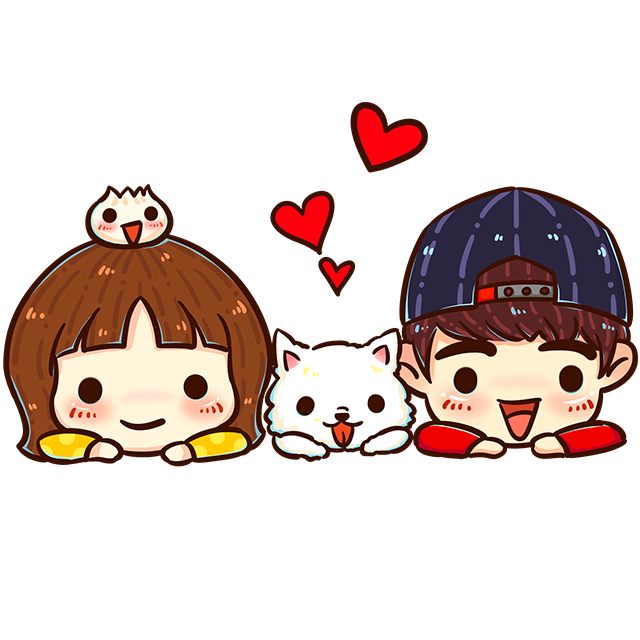 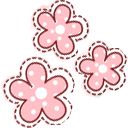 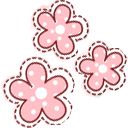 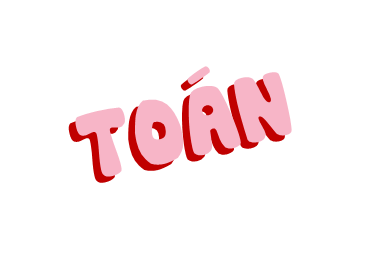 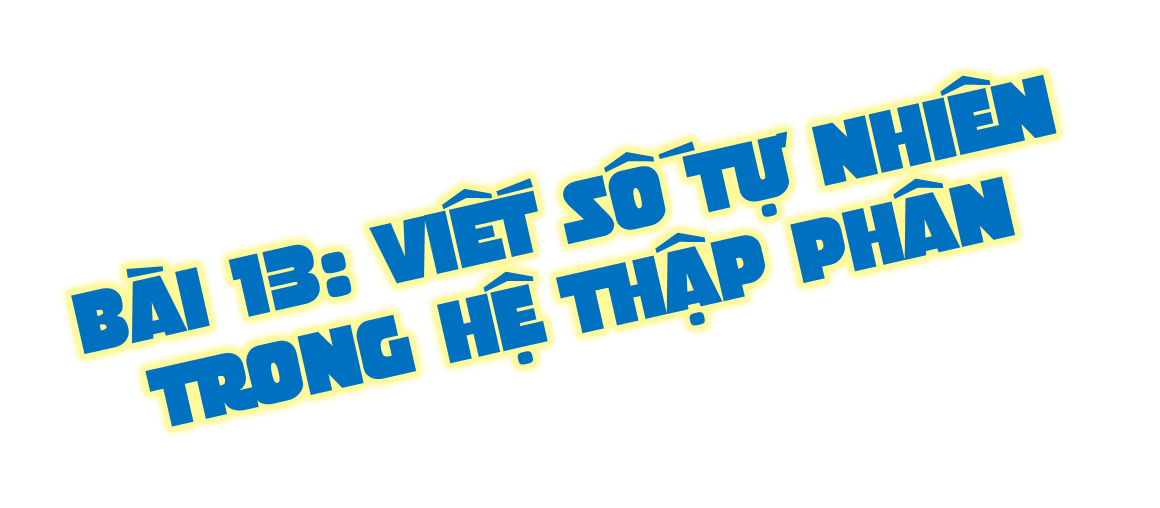 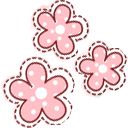 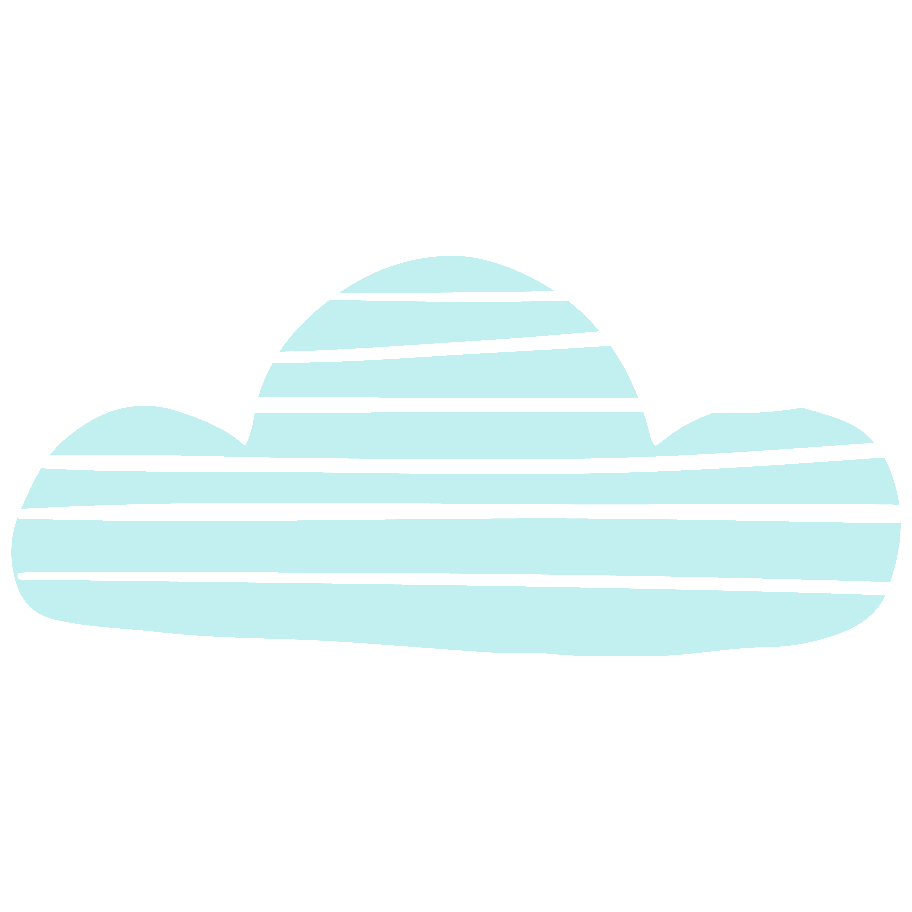 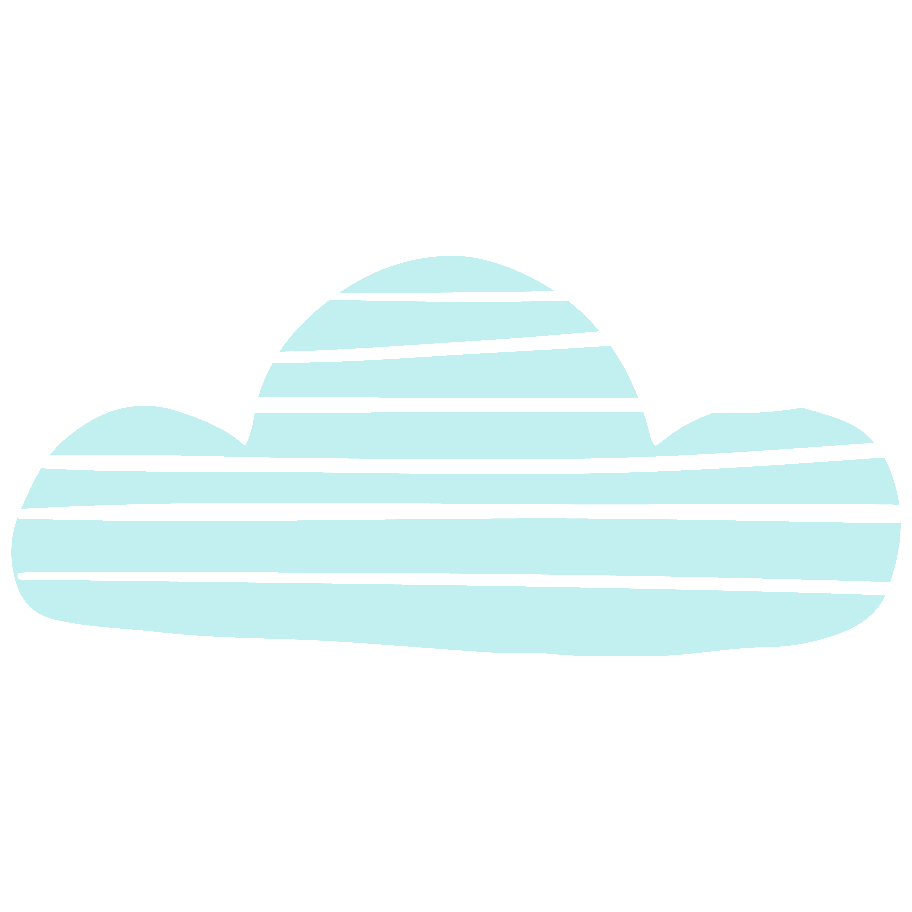 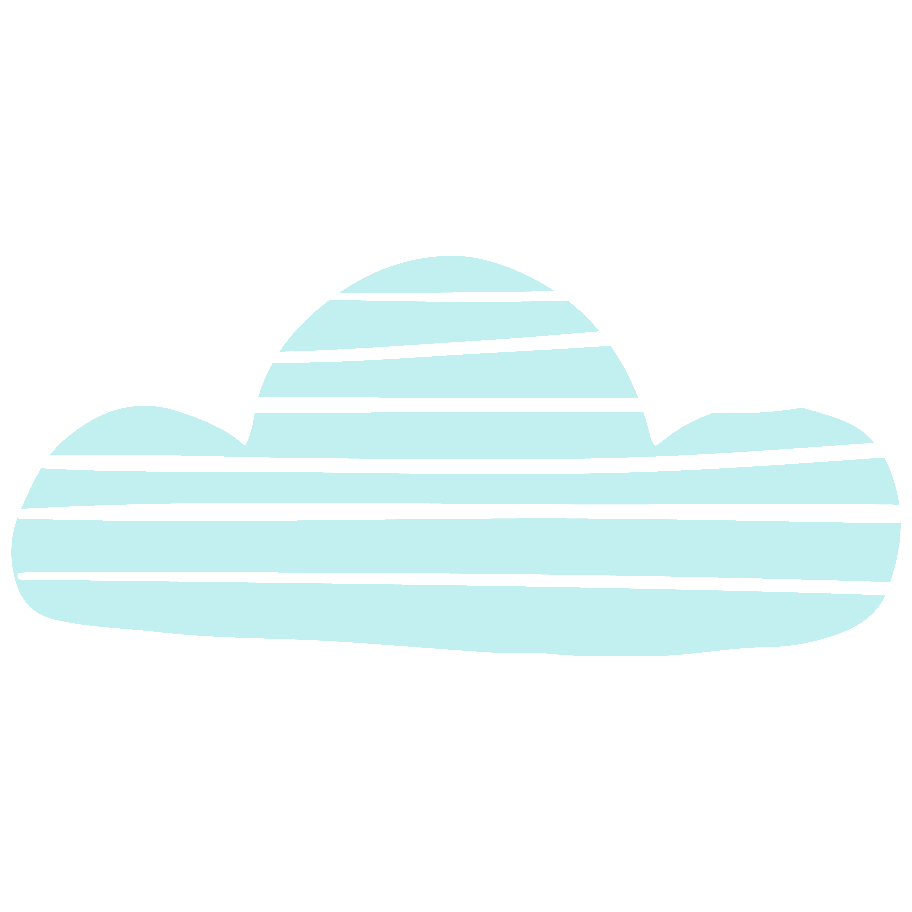 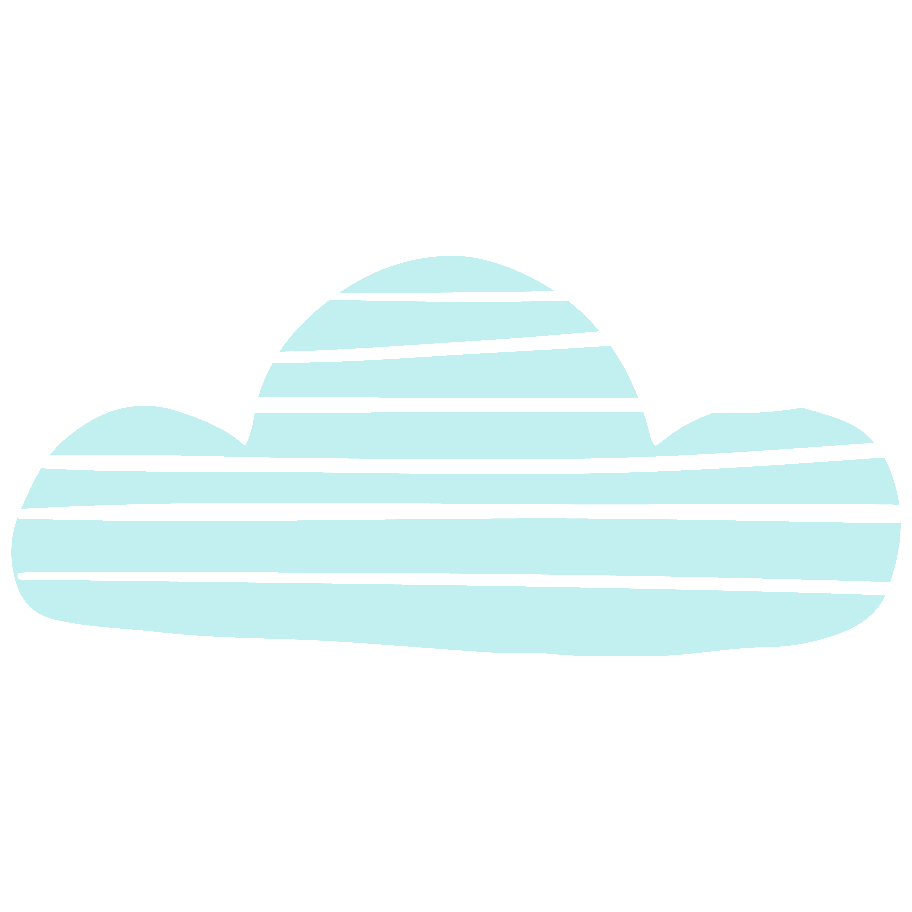 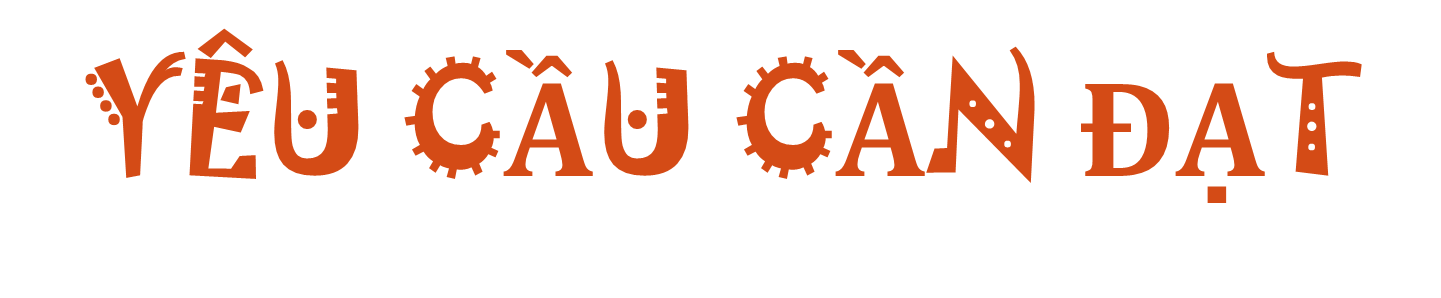 Ôn tập củng cố, khái quát hóa một số kiến thức về hệ thập phân và viết số tự nhiên trong hệ thập phân. So sánh các số tự nhiên.
Vận dụng được các kiến thức về  hệ thập phân và viết số tự nhiên, So sánh các số tự nhiên trong hệ thập phân vào thực tế cuộc sống.
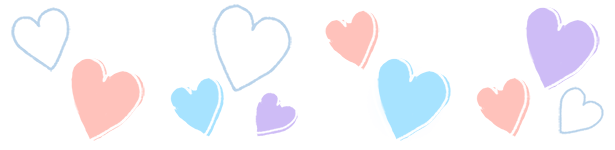 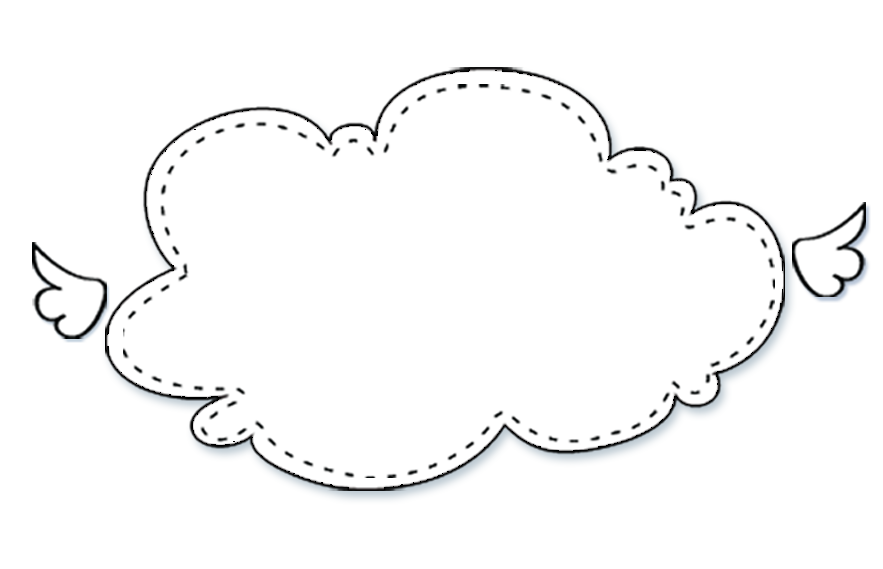 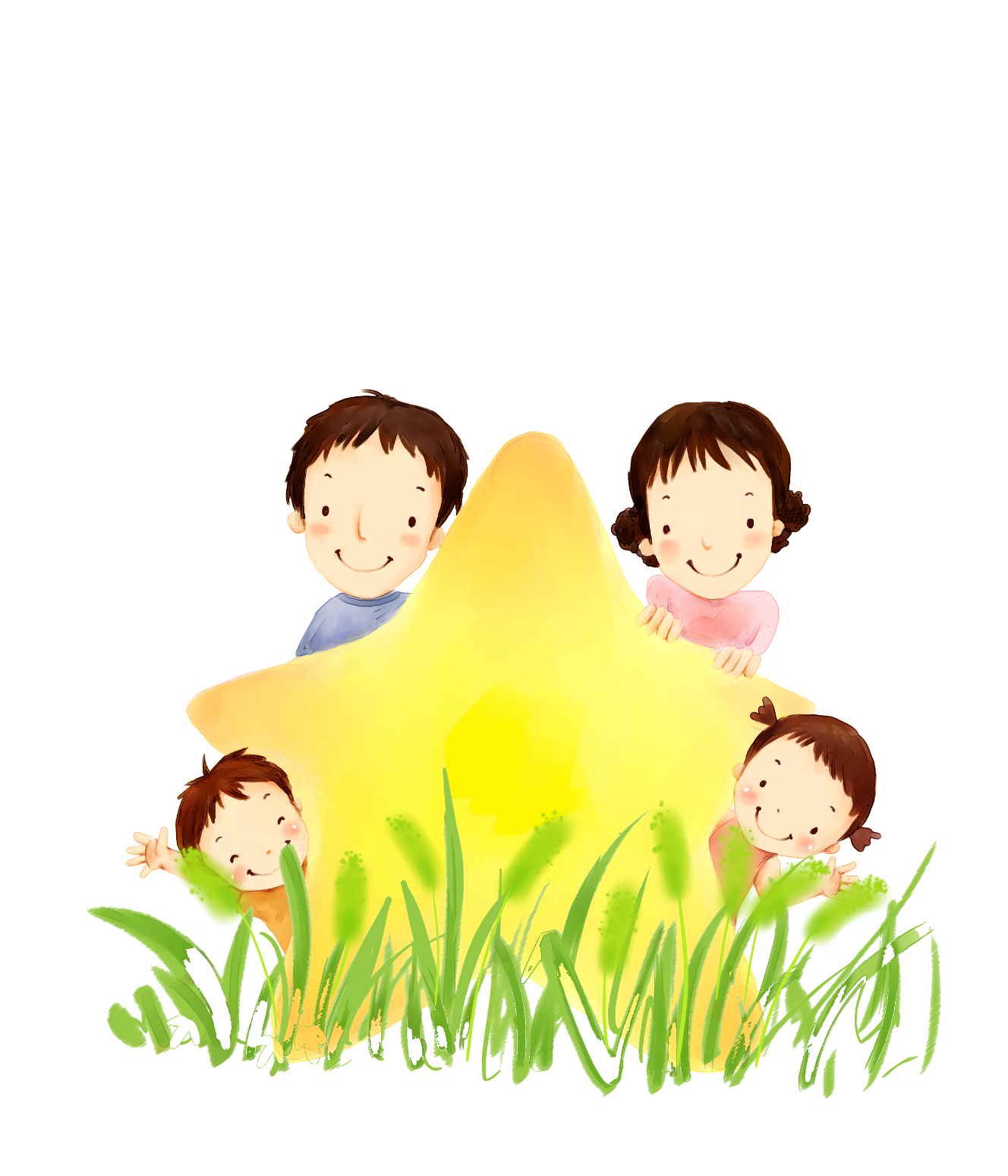 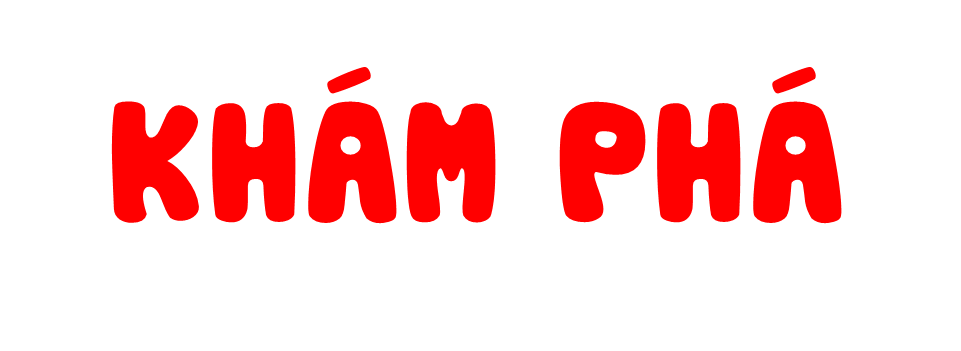 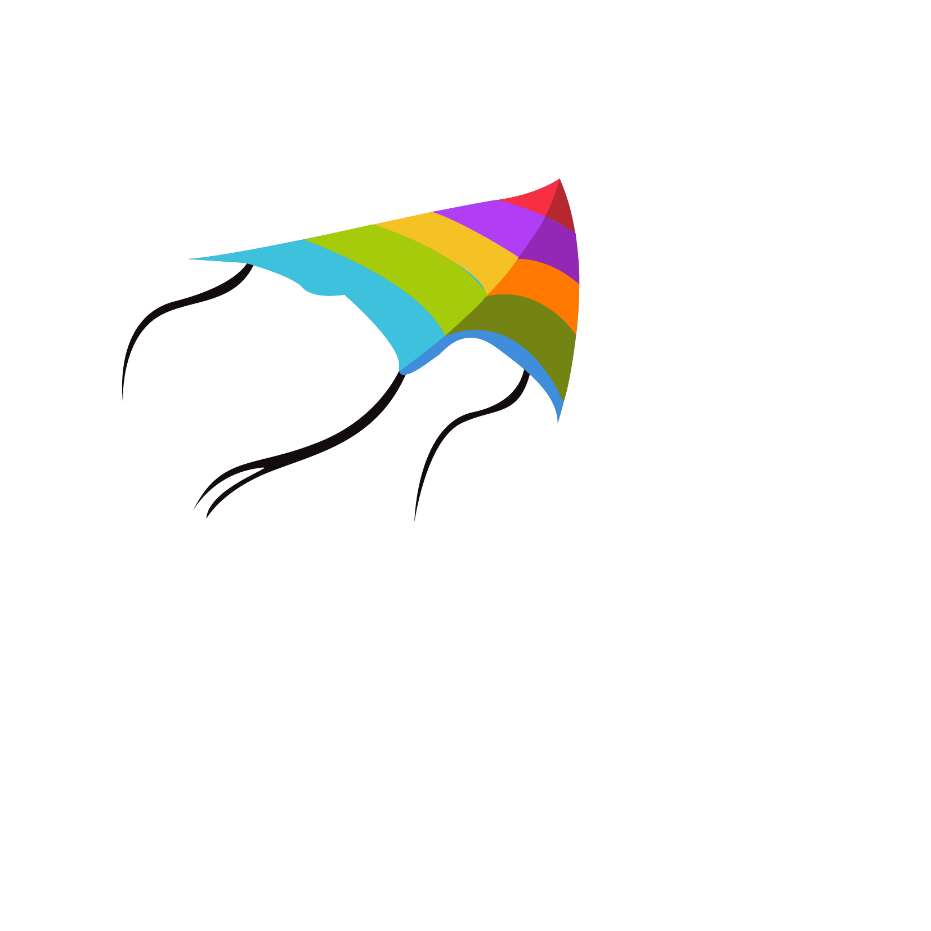 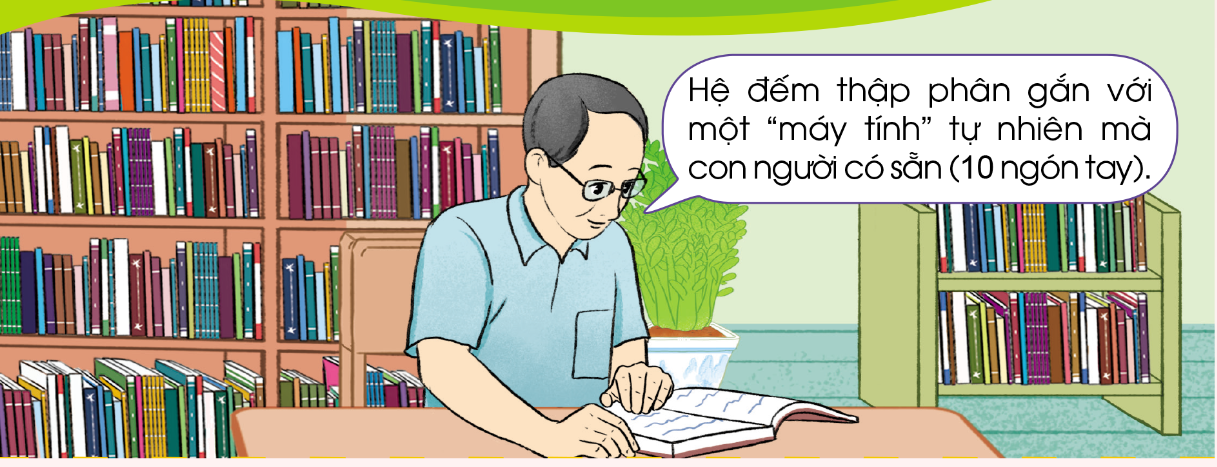 Hệ thập phân là gì?
1. Hệ thập phân
- Trong hệ thập phân, cứ mười đơn vị ở một hàng hợp lại thành một đơn vị ở hàng trên tiếp liền nó.
Ví dụ: 10 đơn vị = 1 chục
            10 chục = 1 trăm
            10 trăm = 1 nghìn  ....
2. Viết số tự nhiên trong hệ thập phân
Với mười chữ số: 0, 1, 2, 3, 4, 5, 6, 7, 8, 9 có thể viết được mọi số tự nhiên
Ở mỗi hàng chỉ có thể viết được một chữ số. Giá trị của mỗi chữ số phụ thuộc vào vị trí của nó trong số đó. Chẳng hạn, số 888 có ba chữ số 8, kể từ phải sáng trái mỗi chữ số 8 lần lượt nhận giá trị là 8 ; 80 ; 800.
Viết số tự nhiên với các đặc điểm trên được gọi là viết số tự nhiên trong hệ thập phân.
3. So sánh các số tự nhiên
So sánh hai số tự nhiên là việc xác định xem số nào lớn hơn, số nào bé hơn hoặc bằng nhau.
Để so sánh hai số tự nhiên ta có thể thực hiện theo một trong hai cách sau: 
(1) Dựa vào vị trí của các số trong dãy số tự nhiên, số nào được đếm trước thì bé hơn
(2) Dựa vào quy tắc so sánh các số có nhiều chữ số,
Kết luận
1. Trong hệ thập phân, cứ mười đơn vị ở một hàng hợp lại thành một đơn vị ở hàng trên tiếp liền nó.
2. Với mười chữ số: 0 , 1 , 2 , 3 , 4 , 5 , 6 , 7 , 8 , 9 có thể viết được mọi số tự nhiên.
Ở mỗi hàng chỉ có thể viết được một chữ số. Giá trị của mỗi chữ số phụ thuộc vào vị trí của nó trong số đó. 
3. Dựa vào vị trí của các số trong dãy số tự nhiên, số nào được đếm trước thì bé hơn; Dựa vào quy tắc so sánh các số có nhiều chữ số.
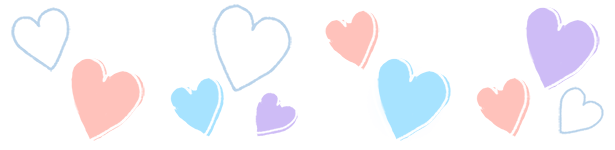 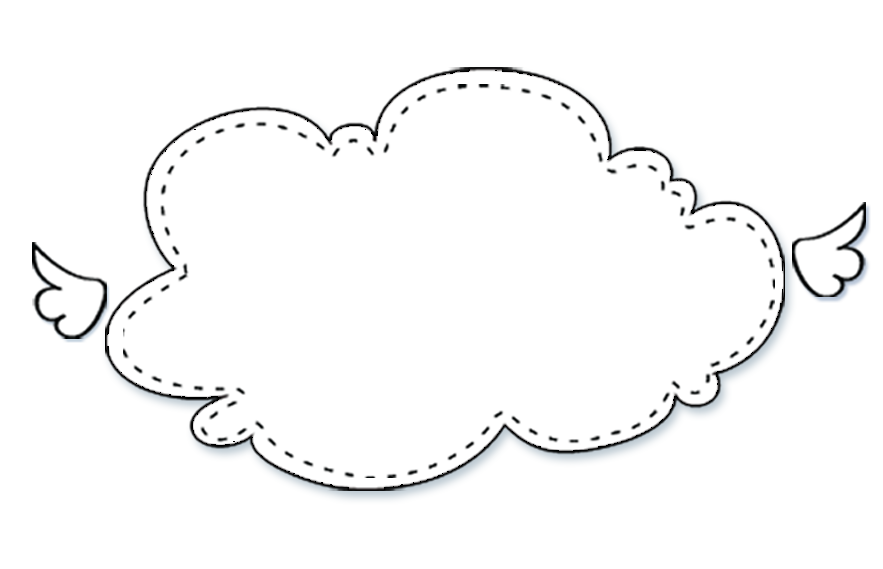 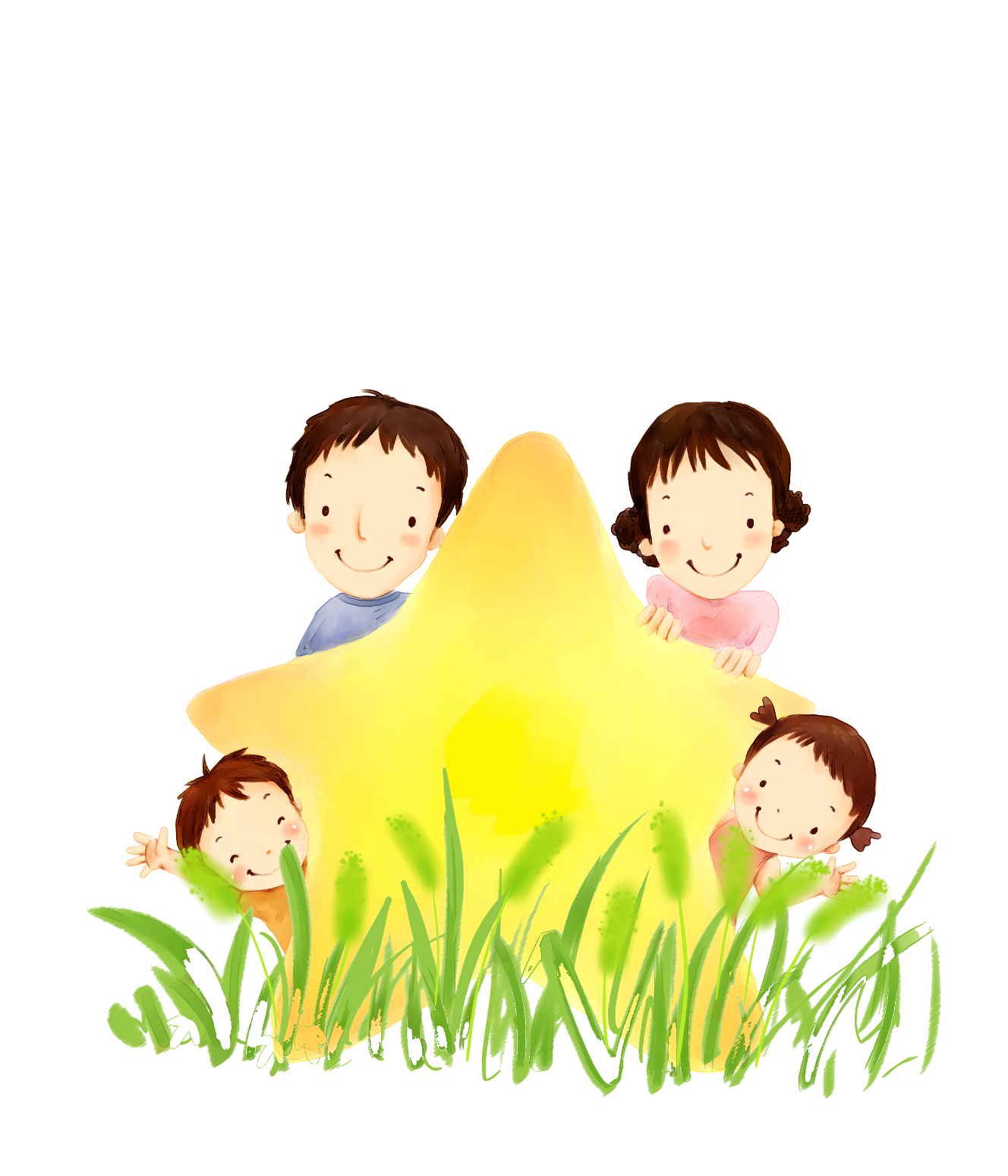 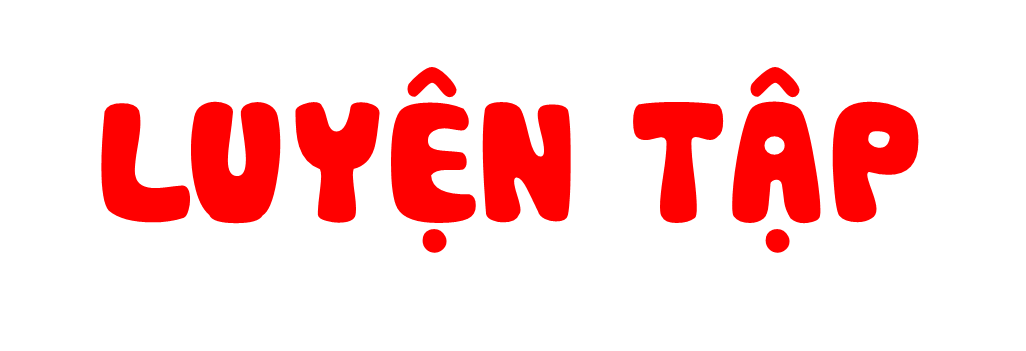 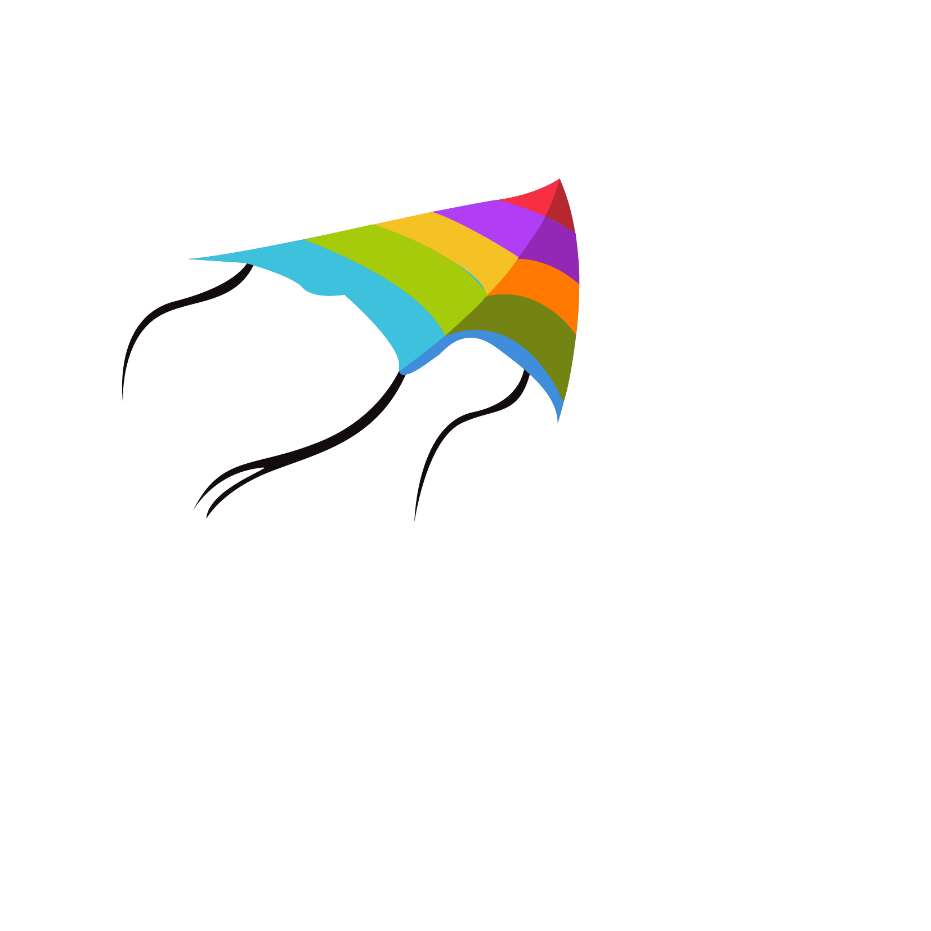 1
a) Đọc các số sau:
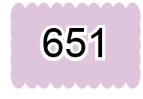 Sáu trăm năm mươi mốt
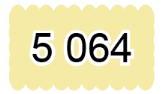 Năm nghìn không trăm sáu mươi tư
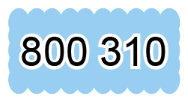 Tám trăm nghìn ba trăm mười
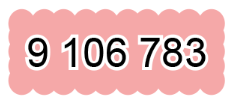 Chín triệu một trăm linh sáu nghìn bảy trăm tám mươi ba
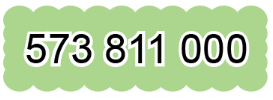 Năm trăm bảy mươi ba triệu tám trăm mười một nghìn
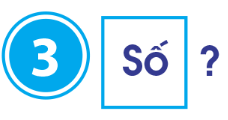 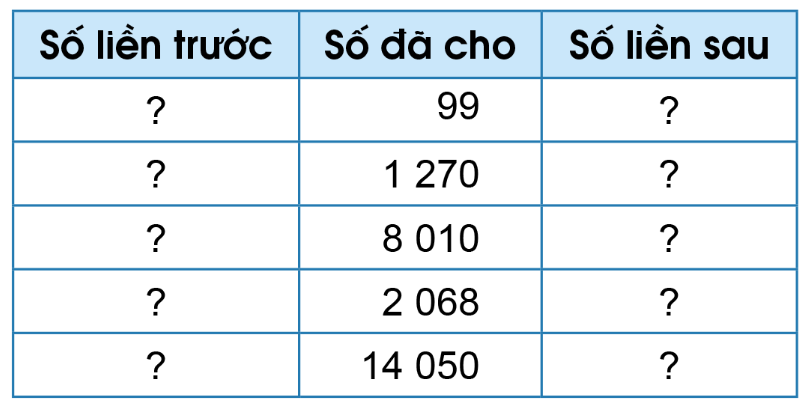 98
100
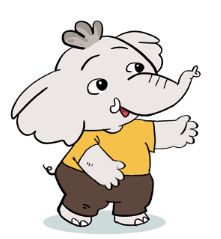 1 269
1 271
8 009
8 011
2 067
2 069
14 049
14 051
Khoảng cách từ Trái Đất, Sao Kim, Sao Thủy, Sao Hỏa đến Mặt Trời được biểu thị trong bảng bên. Hãy sắp xếp khoảng cách từ các hành tinh trên đến Mặt trời theo thứ tự từ gần nhất đến xa nhất.
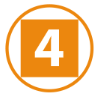 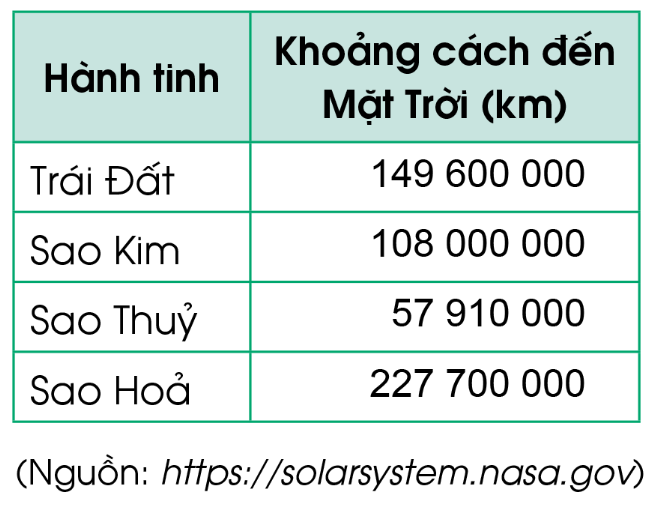 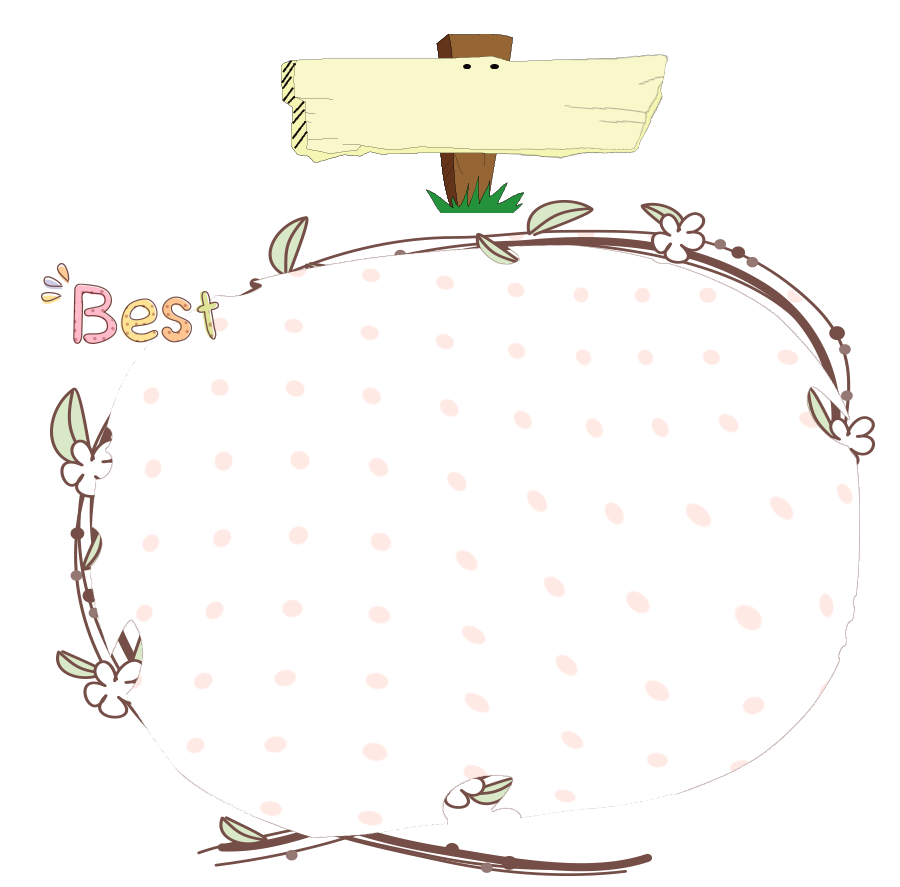 DẶN DÒ
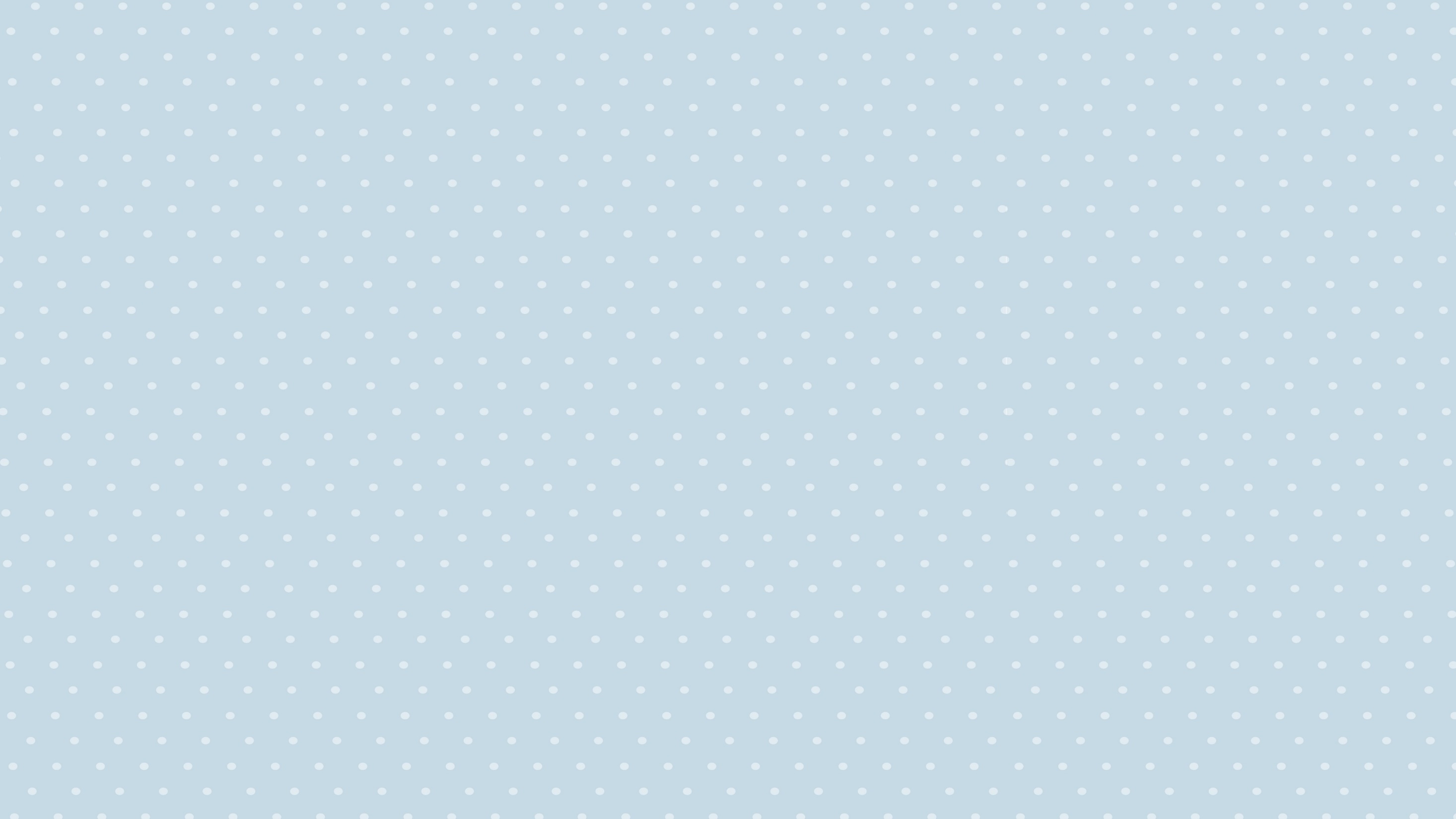 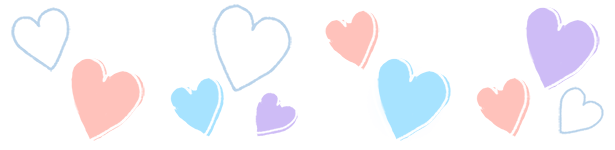 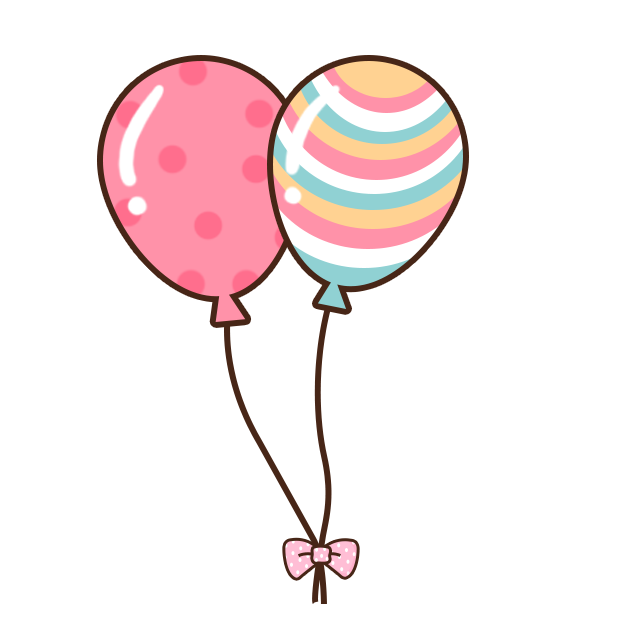 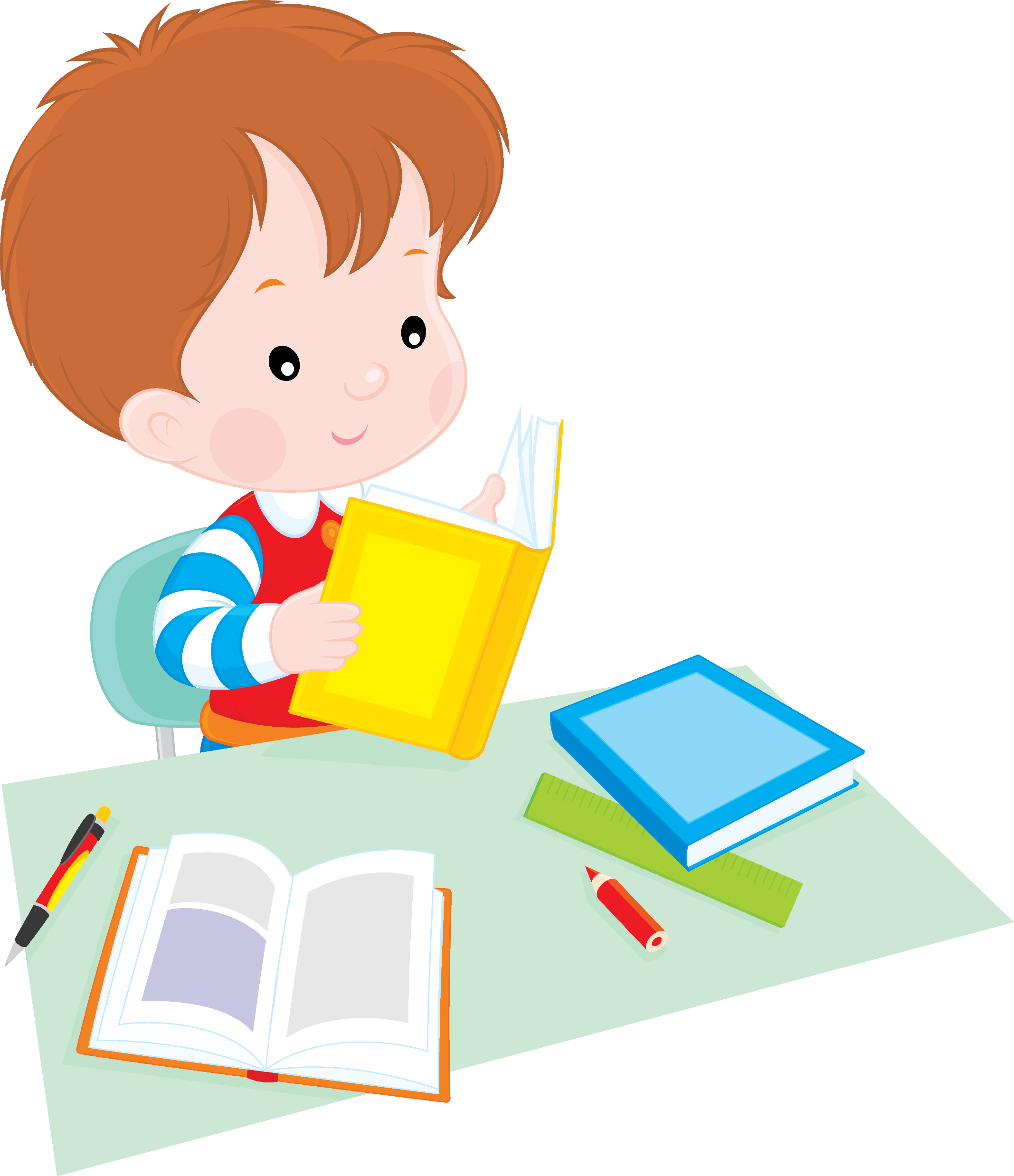 Hoàn thành bài tập.
Chuẩn bị bài mới.
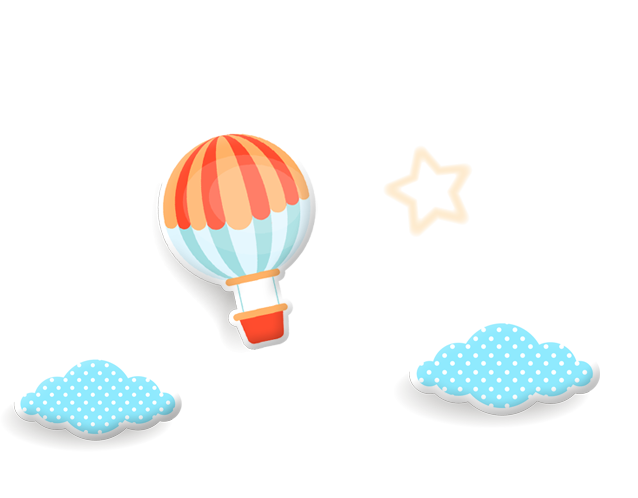 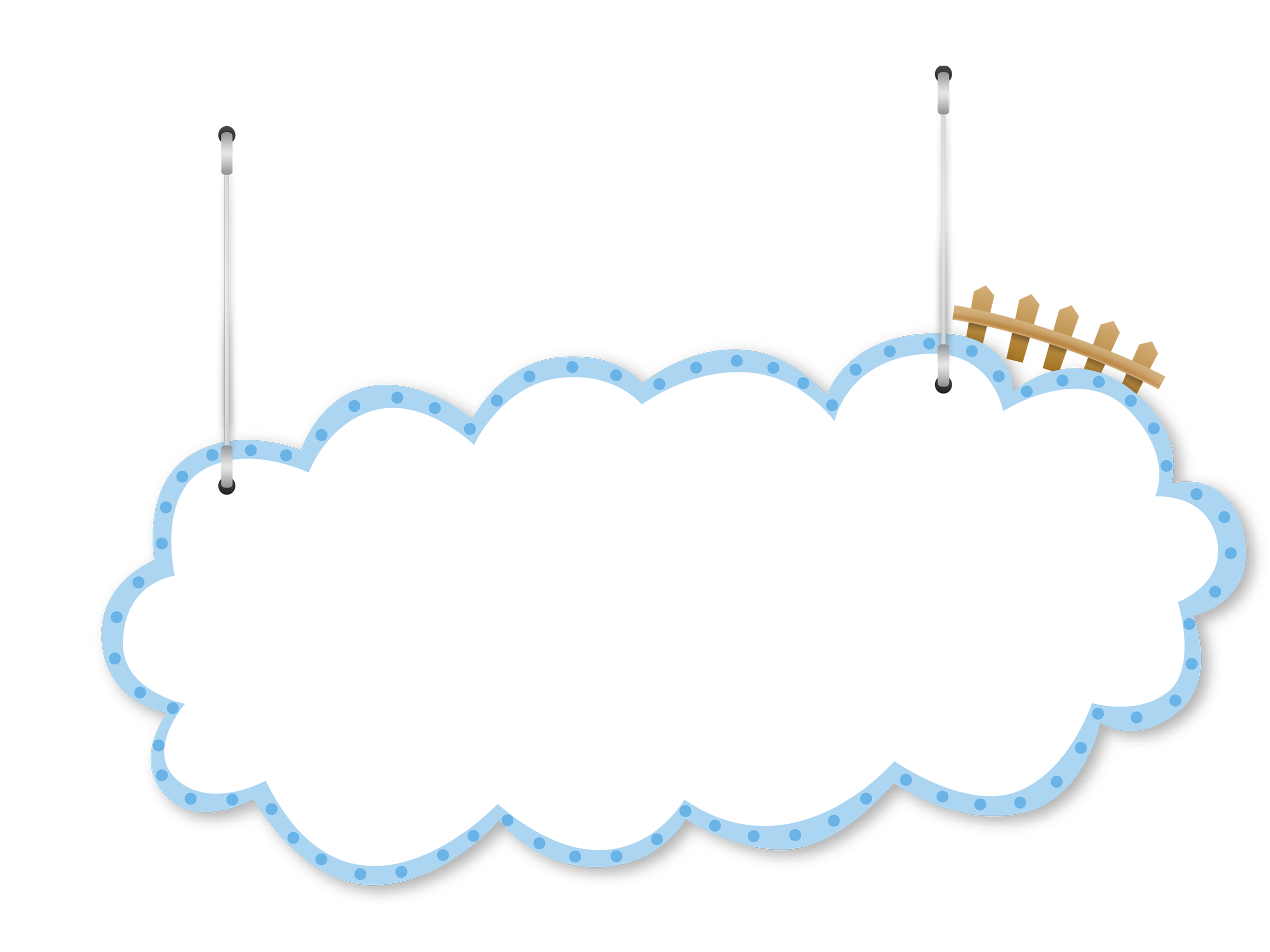 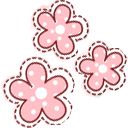 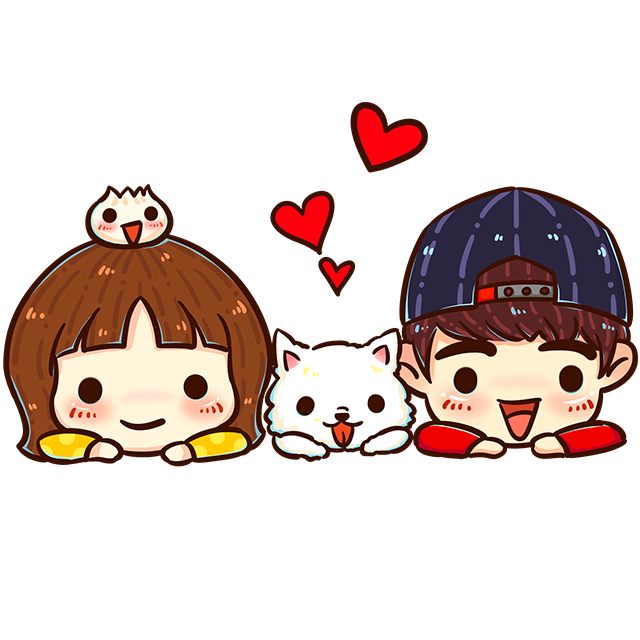 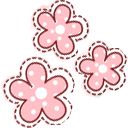 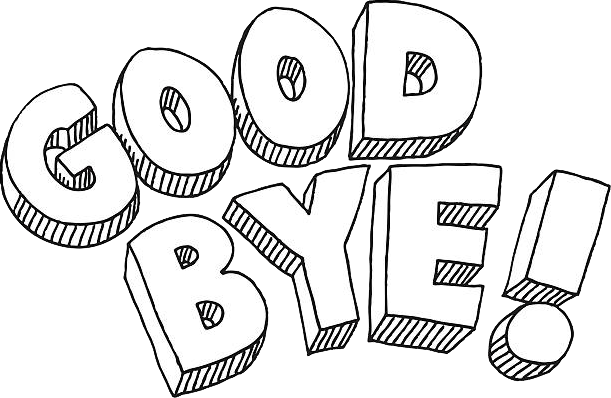 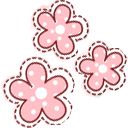 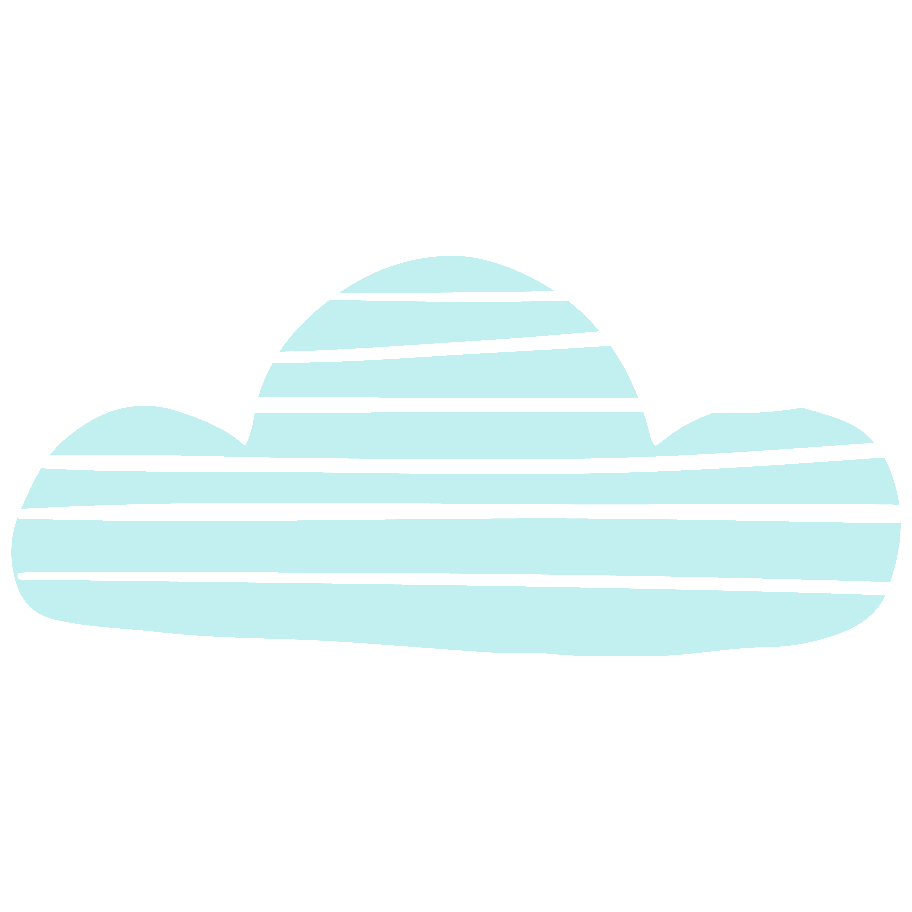 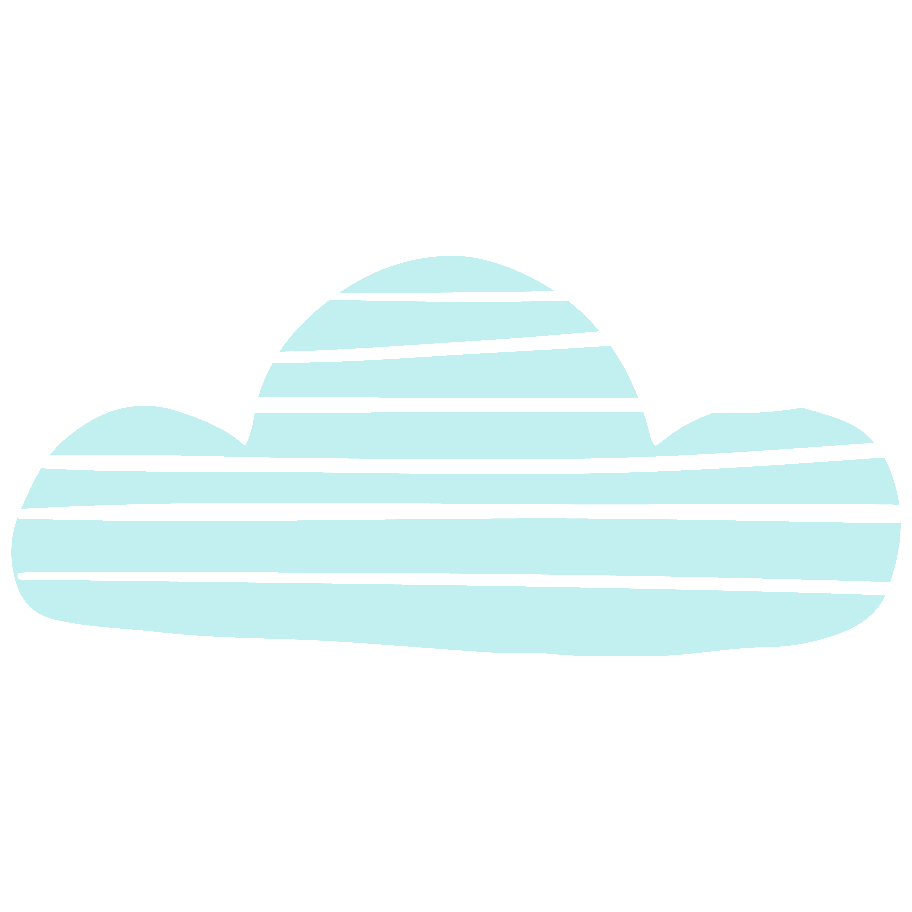 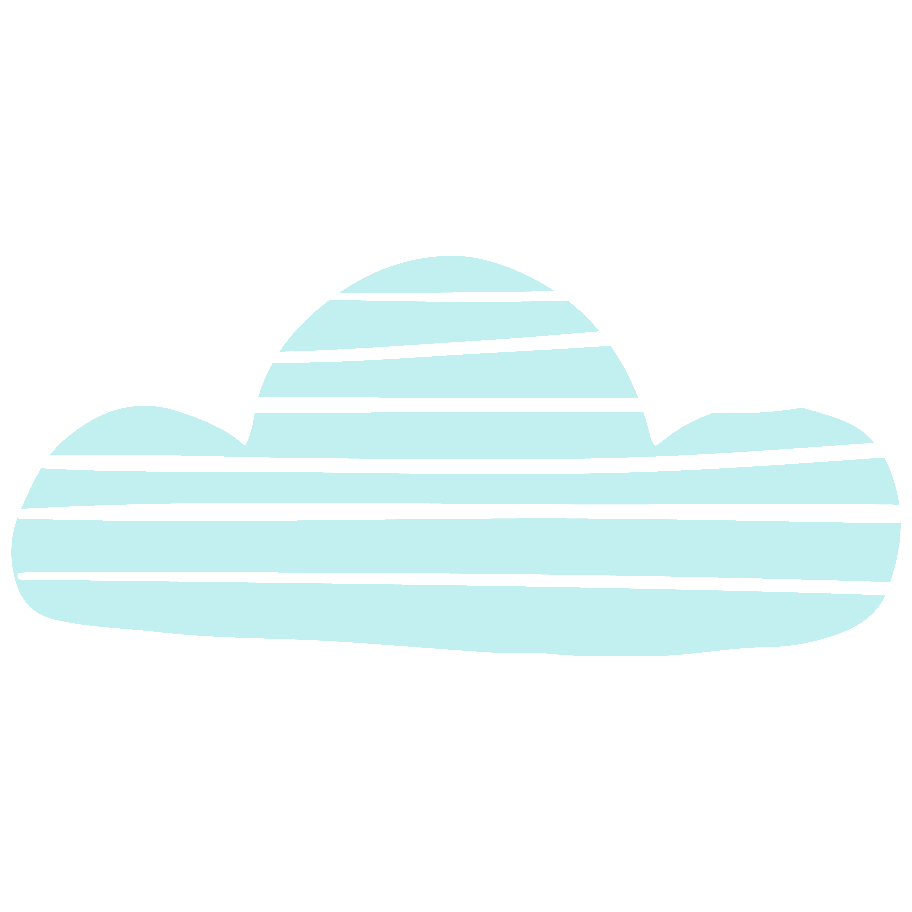 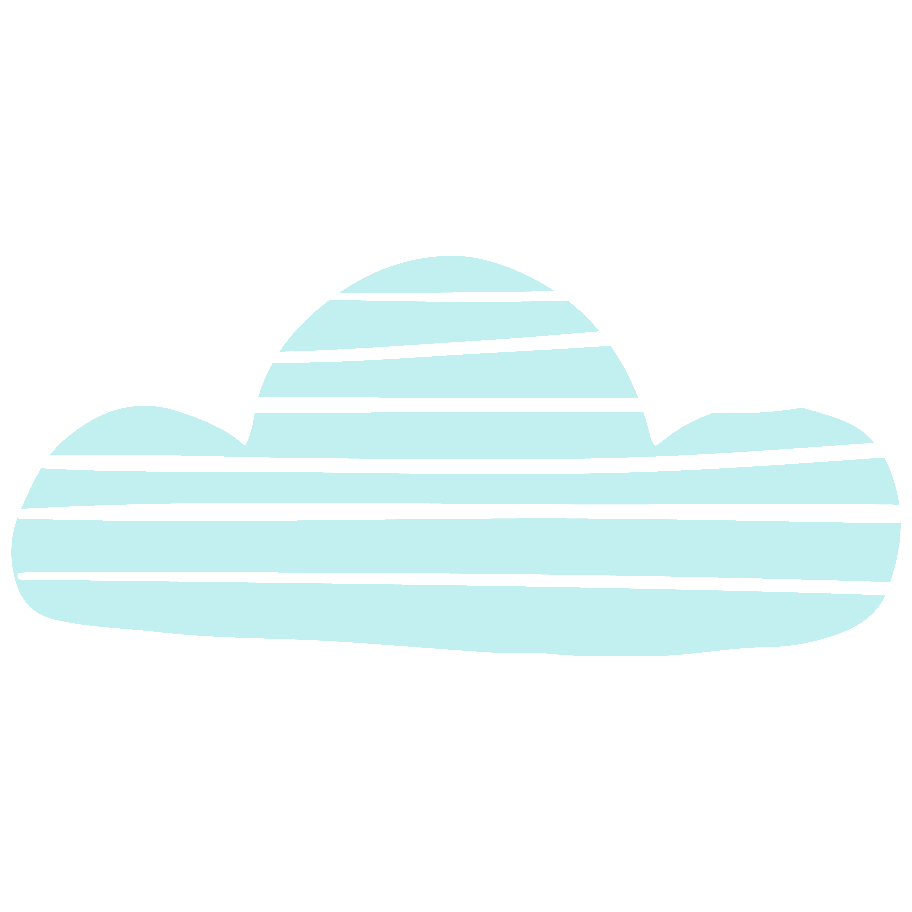